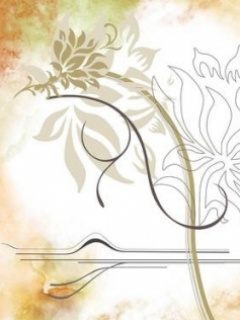 IN the name of the most compassionate
Essentials of strategic management
Master :Dr.GHafourniya
presenters :
Mansourpanah . Atriyanpour.Barati.Jahani
A company is said to have a competitive advantage over its rivals when its profitability is greater than the average profitability for all firms(a business that sells goodsشرکت بازرگانی ) in its industry.
سودآوری یک شرکت زمانی است که رقابت سختی بین شرکت و رقبای آن صورت گیرد و در این میان میزان سوددهی شرکت مذکور بیشتر از بقیه شرکت ها بوده و دراین زمینه از دیگر موسسات برتر می باشد
The greater the extent (area=حوزه) to which a company’s profitability exceeds) pass=more thanبیشتراز حد     )the average profitability for its industry, the greater is its competitive advantage.
هرقدر میزان سوددهی یک شرکت افزایش یابد؛ میزان رقابت نیز در اوج خود قرار می گیرد
A company is said to have a sustained(continuoues ادامه دار=  )competitive advantage when it is able to maintain(keep going = حفظ کردن) above- average profitability for a number of years.
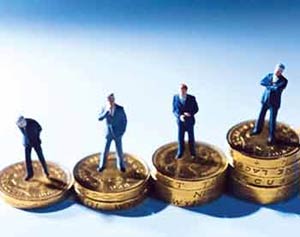 به موسسه ای که برتری چشمگیری از لحاظ رقابت دارد ؛یک شرکت رقیب گفته میشود و در این حالت چنین موسسه ای قادر است تا سالها میزان سوددهی خود را تا سالها حفظ کند.
Companies like Walmart, Southwest, and Dell Computers have had a significant(momentous=قابل توجه) and sustained competitive advantage because they have pursued firm- specific strategies that result in superior performance.
شرکت هایی مانند مالمارت و دل تولید کننده کامپیوتر همواره نوعی رقابت سخت را تجربه کرده اند زیرا از استراتژی ویژه ای پیروی کرده و در نتیجه برتری قابل توجهی را کسب کرده اند
It is important to note that in addition to its strategies, a company’s performance is also determined(inflexible=مصمم )by the characteristics (typical=خاص)of the industry in which the company competes.
در اینجا لازم است تا یادآورشویم علاوه بر راه کارهای خاص؛ روشهای اجرایی و عملیاتی یک شرکت نیز بستگی به نوع فعالیت و زمینه تولیدی آن دارد و رقابت در آن حوزه نیز از اهمیت ویژه ای برخوردار است
Different industries are characterized(to be typical of a something=خاص بودن) by different competitive conditions.
شرکت های تولیدی را با زمینه های رقابتی متفاوت میتوان در نظر گرفت
. In some, demand (request=تقاضا) is growing rapidly, while in others it is contracting. Some might be beset (attack=تک) by excess(too much=افراط) capacity (ability=استعداد) and persistent(reptitive=مداوم) price wars, others by strong demand and rising prices.
در بعضی از این شرکت ها میزان تقاضا بشدت رو به افزایش می باشددر حالیکه در دیگران این حجم از درخواست ها به شکل مقطعی رخ میدهدو همیشه قابل مشاهده نیست.بسیاری از عوامل در این فرآیند دخیل بوده که ازجمله ظرفیت تولید و جنگ قدرت برسر قیمتها به گونه ای که در بعضی موارد درخواست و به تبع آن قیمتها افزایش می یابند
In some, technological change might be  revolutionizing (transfer to change some thing completely=تغییرات اساسی دادن) competition.
در بعضی شرکت های دیگر؛ تحولات فن آوری و شیوه های تولید ممکن است بسیار تعیین کننده باشد
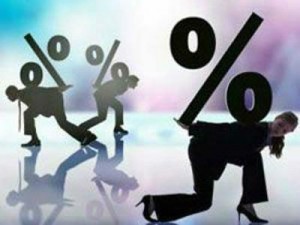 Others might be characterized by a  lack(inactivity=رکود)  of technological change.
در حالیکه رکود در نوآوری های تکنولوژی نتایج ناامیدکننده ای رامتوجه شرکت های تولیدی میکند.
In some industries, high profitability among incumbent (necessary=لازم) companies might induce(create=بوجود آمدن) new companies to enter the industry, and these new entrants might depress prices and profits in the industry. 
در بعضی از حوزه های صنعت سودآوری بالا سبب میشود تا شاهد ظهور شرکت های جدیدتر بوده و این پدیده خود منجر به تغییر قیمت و میزان سوددهی یک شرکت گردد
In other industries, new entry might be difficult, and periods(time= زمان) of high profitability might persist for (insist on) a considerable time.
در حوزه های صنعتی دیگر گاهی ورود به عرصه رقابت بسیار دشوار است و رسیدن به نقطه اوج در موضوع سودآوری ممکن است زمان طولانی را در برگیرد
Thus, the average profitability is higher in some industries and lower in other industries because competitive conditions vary from industry to industry.
بنابراین سوددهی قابل قبول یا میانگین سودآوری در بعضی از حوزه های صنعتی گاهی بالاتر بوده و گاهی نیز پایین تر است زیرا شرایط رقابت از یک نوع تولید به تولید دیگر متفاوت است
Competitive Advantage
تعریف برتری رقابتی:
The advantage over rivals achieved when a company’s profitability is greater than the average profitability of all firms in its industry.
به برتری یک موسسه در مقابل رقبای آن گفته میشود؛ دراین حالت سودآوری شرکت مذکور بالاتر از میانگین سوددهی دیگر شرکت ها در یک صنعت خاص می باشد
Sustained Competitive Advantage
رقابت پایدار:
The competitive advantage achieved when a company is able maintain(continue=ادامه دادن) above- average profitability for a number of years
به آن نوع رقابت و برتری گفته میشود که یک شرکت تولیدی در حوزه های خاص از تولید بردیگرشرکت ها بدست آورد و سالها بطول می انجامد
Strategic Managers
مدیران عامل(ارائه دهنده استراتژی های یک شرکت)
Managers are the lynch pin(axis=محور) in the strategy- making process.
مدیران محور تحولات و تصمیم گیرنده درزمینه ارائه شیوه های عملیاتی یک شرکت محسوب میشوند
It is individual managers who must take responsibility for formulating strategies to attain(achieve=رسیدن) a competitive advantage and putting those strategies into effect.
این مدیران هستند که باید وظیفه تدوین استراتژی ها را بمنظور حفظ برتری رقابتی یک شرکت برعهده داشته و آن استراتژی را عملیاتی میکنند
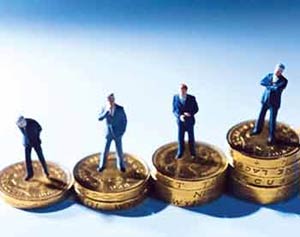 They must lead the strategy- making process. 
مدیران نقش راهنما و سکان هدایت یک شرکت را ایفا میکنند
Here we look at the strategic roles of different managers.
در این قسمت به نقش های تاثیرگذار یک مدیر میپردازیم:
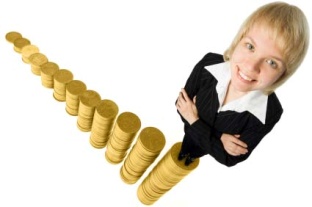 Later in the chapter we discuss strategic leadership, which is how managers can effectively lead the strategy- making process
در بخش های بعدی به شیوه های مدیریتی که در آن به چگونگی تصمیم گیری و اعمال قدرت و نظارت پرداخته مشود سخن خواهیم گفت
In most companies, there are two main types of managers: general managers ,who bear(carry= مراقبت کردن) responsibility for the overall performance of the company or for one of its major self- contained subunits(قسمتهای وابسته) or divisions, and functional managers ,who are responsible for supervising a particular function, that is, a task, activity, or operation, like accounting, marketing, Research & Development, information technology, or logistics.
در بسیاری شرکت ها دو شکل مدیریت وجوددارد: مدیران عامل که نقش نظارتی کامل را در تمام شرکت برعهده دارندو مسئولیت جاز امع دارند. مدیران مدیران عملیاتی که بیشتر مسئول نظارت بر شیوه های اجرایی کار در یک قسمت بخصوص میباشند.نوع کار؛ نحوه انجام؛ محاسبه هزینه ها؛ بازاریابی؛ تحقیقات و توسعه؛ تکنولوژی و اطلاعات و تهیه امکانات از وظایف عمده این دسته از مدیران است
A company is a collection of functions or departments that work together to bring a particular product or service to the market.
هر شرکت مجموعه ای از بخش ها و عملیات را شامل میشود همه این مجموعه یک نظام منسجم راتشکیل میدهند تا محصول نهایی یا خدمات خاص حاصل آید
If a company provides supply several different kinds of products or services, it often duplicates(two people do same thing=repeat تکراری) these functions and creates a series of self- contained divisions (each of which contains its own set of functions) to manage each different product or service.
چنانچه شرکتی انواع خدمات و محصولات را ارائه دهد؛وظیفه و کارکرد آن نیز دو برابر خواهد شدو در نتیجه میتوان تقسیم به شعبات مختلف را برای آن تصور کردو مدیریت هر بخش نیاز به حضور افرادی تواتمند را بوجود می آورد
The general managers of these divisions then become responsible for their particular product line.
مدیران عامل در هربخش ازاین مجموعه مسوول یک بخش از خط تولید می باشد
The overriding (important= مهم) concern(to busy with= نگرانی) of general managers is for the health of the whole company or division under their direction; they are responsible for deciding how to create a competitive advantage and achieve high profitability with the resources and capital they have at their disposal.
دغدغه عمده یک مدیرعامل حفظ سلامت و آماده بکاربودن شرکت یا بخش محول شده به وی است. آنها مسئول ایجاد شرایط رقابتی و رسیدن به مراحل بالای رقابت با آنچه از منابع و نیروی کار در اختیار دارند می باشند
Figure 1.1 shows the organization of a multidivisional company,that is, a company that competes in several different businesses and has created a separate self- contained division to manage each of these.
نمودار 1-1 یک شرکت چندقسمتی را نشان میدهد. این شرکت در چندین حوزه رقابت میکندو در بخش های مختلف از وچود مدیران عامل در آن حوزه بهره میبرد
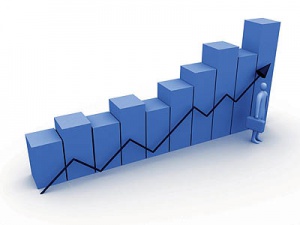 As you can see, there are three main levels of management: corporate, business, and functional.
همانگونه که مشاهده میکنید سه سطح مدیریتی میتوان برای آن متصور شد: هماهنگ کننده؛ بازار و عملیات
General managers are found at the first two of these levels, but their strategic roles differ depending on their sphere of responsibility.
مدیران عامل در نگاه اول به دو سطح کاری تقسیم میشوند اماشش نقش عمده آنها با توجه به حوزه مسئولیت در یک مشخص کی گردد
General Managers
رئیس کل(مدیران عامل)
Managers who bear(hold=برعهده داشتن) responsibility for the overall performance of the company or for that of one of its major self- contained subunits or divisions.
مسئولیت تمام مراحل و بخ هاش یک شرکت را برعهده داشته و در مواردی بر یک یک قسمتها ناظر می باشند
Functional Managers
مدیران عملیاتی
Managers responsible for supervising a particular function— that is, a task, activity, or operation, like accounting, marketing, Research & development, information technology, or logistics.
بر انجام نوع خاصی از کار در شرکت نظارت می کنند و شامل هر نوع فعالیتی در حوزه کاری بخش و شرکت خود می باشند . بازاریابی؛ انجام محاسبات ؛ تحقیق و توسعه ؛ گردآوری اطلاعات و تهیه ملزومات شرکت از مهمتریت وظایف اوست
Multidivisional Company
شرکت های چندقسمتی
A company that competes in several different businesses and has created a separate, self- contained division to manage each of them.
به شرکتی گفته میشود که در حوزه های مختلف فعالیت داشته و برای و برای خود مدیریت ویژه ای بصورت جداگانه در هربخش در اختیار دارد
Corporate- Level Managers
مدیران هماهنگ کننده
The corporate level of management consists of the chief executive officer (CEO), other senior executives, the board of directors, and corporate staff.
حوزه مدیریت هماهنگ کننده شامل مدیر عامل؛ معاون ؛ گروه هماهنگ کننده و کادر هماهنگ کننده می باشد
These individuals(human=افراد) occupy the apex of decision making within the organization.
این افراد سیستم تصمیم گیری را در سازمان متبوع برعهده دارند
The CEO is the principal general manager.
در راس هرم تصمیم گیری قرار دارد.
In consultation with other senior executives, the role of corporate- level manager is to oversee(direct=نظارت) the development of strategies for the whole organization.
او در مشورت با دیگران و مدیران هماهنگ کننده برای چگونگی روند پیشرفت برنامه ها نظارت دارد
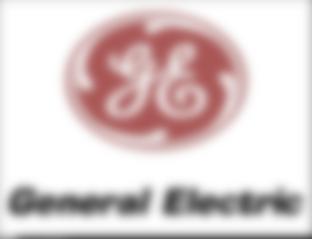 This role includes defining the goals of the organization, determining what businesses it should be in, allocating(apporation=مشخص) resources among the different businesses, formulating and implementing strategies that span(extent=حوزه) individual businesses, and providing leadership for the entire organization.
او همچنین اهداف سازمان را تعیین کرده و مشخص میکند چه نوع کاری باید انجام گیرد تا منابع لازم فراهم شود. استراتژی کاربردی را تدوین میکند و حوزه کاری هریک از پرسنل را مشخص میکند. بهرحال او نقش یک راهنما را برای تمام موسسه دارد
Consider General Electric as an example.
بعنوان مثال شرکت بزرگ جنرال الکتریک را در نظر بگیرید:
 GE is active in a wide range of businesses, including lighting equipment, major appliances, motor and transportation equipment, turbine generators, construction and engineering services, industrial electronics, medical systems, aerospace, aircraft engines, and financial services. 
این شرکت بسار گسترده است و تولیدکننده انواه محصولات میباشد که از جمله میتوان به لوازم برقی؛ لوازم خانگی ؛ انواع لوازم و قطعات موتور؛ توربین های مولد برق ؛ خدمات مهندسی و سازه؛ الکترونیک صنعتی؛ سیستم های درمانی بیمارستانها ؛ موتورهای هواپیماو بویژه خدمات مالی را اشاره کرد
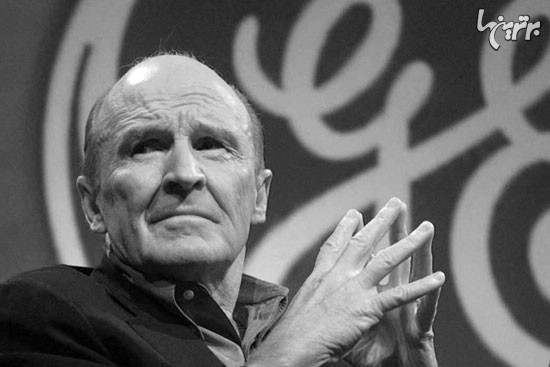 The main strategic responsibilities of its CEO, Jeffrey Immelt, are setting overall strategic goals, allocating resources among the different business areas, deciding whether the firm should divest itself of any of its businesses, and determining whether it should acquire any new ones.
مدیر عامل شرکت آقای جفری ایملت مسئولیت زیادی را برعهده دارد که میتوان به خط مشی و اهداف ؛ تامین منابع ؛ تعیین حوزه عملیاتی شرکت و بویژه تصمیم گیری برای ایجاد شعبات شرکت در نقاط مختلف اشاره کرد
In other words, it is up to Immelt to develop strategies that span individual businesses; his concern is with building and managing the corporate portfolio of businesses to maximize corporate profitability.
بسخن دیگر این آقای ایملت است که ارتقاء برنامه ها در حوزه های مختلف نظارت میکند. او برای به حداکثر رساندن سودآودی شرکت نظام مدیریتی خاصی را در سایه همکاری و مدیریت توانمند به اجرا گذاشته است
It is not his specific responsibility to develop strategies for competing in the individual business areas, such as financial services.
بنابراین وظیفه خاص مدیرعامل تنها در ارائه استراتژی های رقابتی افراد و گروهها خلاصه نمیشود و باید خدمات مالی و بانکی را نیز لحاظ گردد
The development of such strategies is the responsibility of the general managers in these different businesses or business- level managers.
توسعه و پیشبرد این راهکارها البته وظیفه اصلی یک مدیر است.
However, it is Immelt’s responsibility to probe(look=جستجو) the strategic thinking of business- level managers to make sure that they are pursuing strategies that will contribute(provide=منجر) toward the maximization of GE’s long- run profitability, to coach and motivate those managers, to reward them for attaining or exceeding goals, and to hold them to account for poor performance.
با اینهمه نقش آقای ایملت پیگیری استراتژی های مختلف است تا اطمینان حاصل گردد که تمام آنها اجرا شده و منجر به حداکثر رسیدن کارائی در درازمدت خواهد شد. آموزش و مدیریت در جهت رسیدن به اهداف از پیش تعریف شده و پیگیری چگونگی انجام ضعیف  امور از وظایف مدیر عامل می باشد
Corporate- level managers also provide a link between the people who oversee the strategic development of a firm and those who own it (the shareholders). 
مدیران سطوح مختلف میتوانند رابط کارآمدی بین افراد باشند که توسعه راهکارها را در دراز مدت در نظر داشته و نسبت به حقوق سهامداران نیز بی توجه نباشد
Corporate- level managers, and particularly the CEO, can be viewed as the agents of shareholders.
مدیران را میتوان به عنوان همراهان هر سهامدار در نظر گرفت .
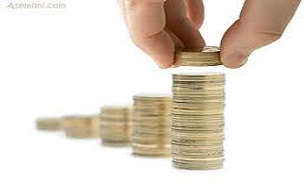 It is their responsibility to ensure (make certain=اطمینان حاصل کردن)that the corporate and business strategies that the company pursues are consistent with maximizing profitability and profit growth.
مسئولیت آنها  اطمینان حاصل کردن از نحوه همکاری بین بخش های مختلف شرکت بوده تا میزان سود دهی شرکت به حداکثر افزایش پیدا کند
If they are not, then ultimately the CEO is likely to be called to account by the shareholders.
درصورتیکه این هدف محقق نشود این احتمال وجود دارد که با سهامداران مشورت لازم انجام گیرد
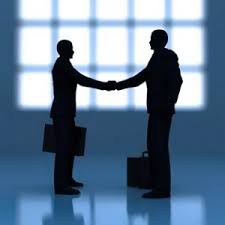 Business - Level Managers
مدیران بازرگانی
A business unit is a self- contained division (with its own functions— for example, finance, purchasing, production, and marketing departments) that provides a product or service for a particular market. 
مدیر بازرگانی و بخش های تابعه مدیریتی وی به عنوان یک مجموعه مستقل با کارکردهای خاص بشمار می آیند.امور خرید؛ تامین مالی ؛ تولید بخش های بازاریابی از جمله قسمت های این مجموعه به شمار می آیند.این بخش وظیفه تامین یا تولید کالای مصرفی بازار را بعهده دارد
The principal general manager at the business level, or the business- level manager, is the head of the division. 
مدیر عامل در این بخش بعنوان بالاترین مقام در راس هرم قرار دارد.
The strategic role of these managers is to translate the general statements of direction and intent that come from the corporate level into concrete strategies for individual businesses.
نقش کلیدی این مدیران انتقال اهداف و جهت های بخش هماهنگ کننده می باشد تا از این طریق استراتژی های اجرایی و عملیاتی حاصل گردد.بنابراین مدیران بخش هماهنگی با آن نوع استراتژی سرو کار دارندکه در حوزه اموربازرگانی خاص افراد و سازمانهای تجاری قرار میگیرند در حالیکه مدیران بازرگانی بیشتر بر یک نوع خاص از تجارت و موضوع مرتبط متمرکز میباشند
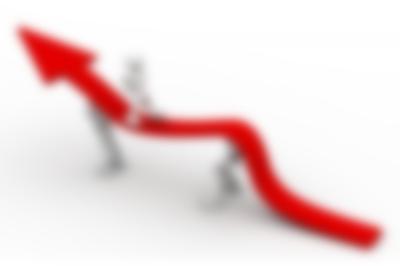 At GE, a major corporate goal is to be first or second in every business in which the corporation competes. Then the general managers in each division work out for their business the details of a business model that is consistent with this objective
 در این رابطه باید گفت که مهمترین هدف مدیر بخش هماهنگی رسیدن به رتبه اول یا دوم در هریک از حوزه های تجاری ست که باید زمینه های رقابتی آن نیز فراهم شود.در مرحله بعد مدیران عامل یا مدیر کل در هر بخش بر روی  پروژه های تجاری خود متمرکز شده ؛ جزئیات آن را با الگوی مناسب و مرتبط با اهداف بررسی میکنند.
Business Unit
واحد تجاری
A self- contained division that provides a product or service for a particular market.
یک بخش مستقل بوده که خدمات یا تولیدات خاص بازار را فراهم می آورد
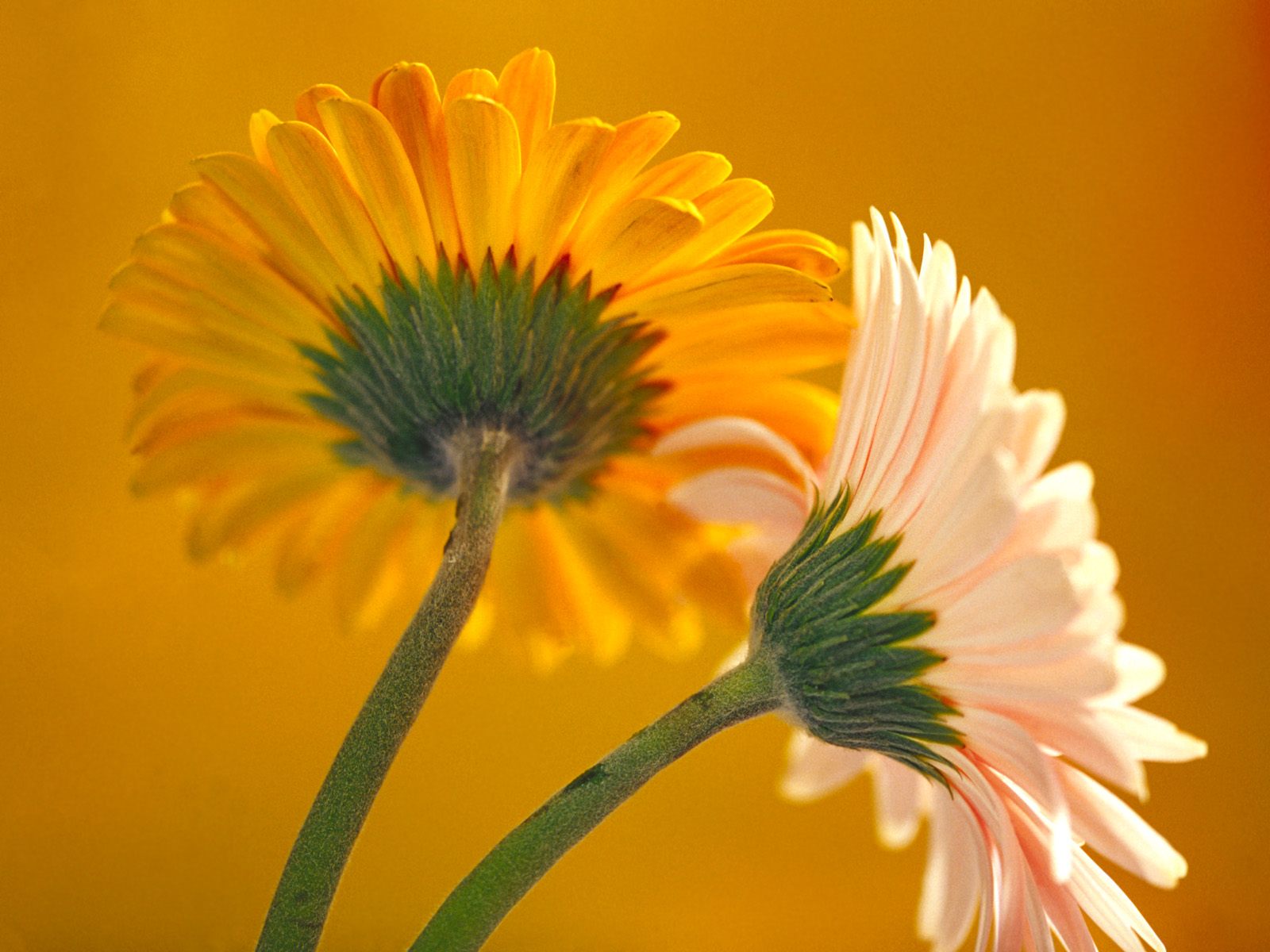 Thanks  for  your  time